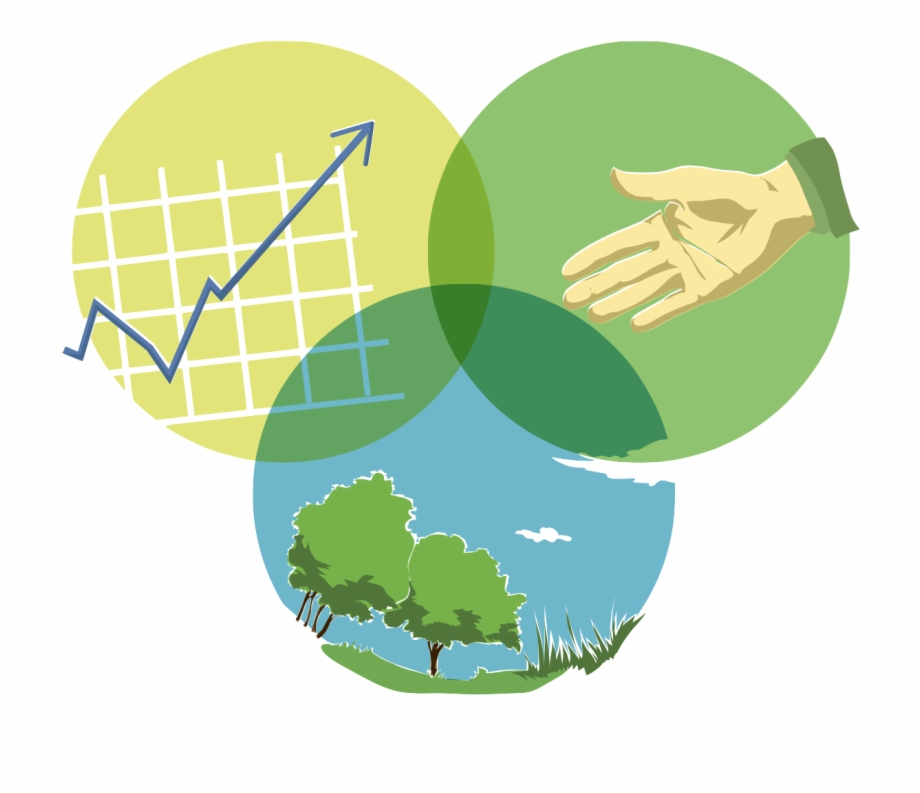 Ambition, Innovation, Responsibility
Germany’s policy proposals for the European Green Deal
Our CO2 emission targets
Just Transition
Combatibility with other actors
Using Multilateralism
Transparency & Cooperation
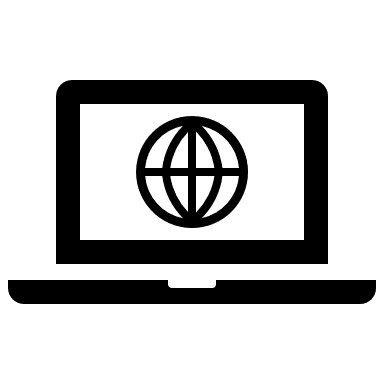 Sources
Adelle C, Russel D. 2013. Climate policy integration: a case of déjà vu? Environmental Policy and Governance 23(1): 1–12.
Aichele, R., & Felbermayr, G. 2015. Kyoto and Carbon Leakage: An Empirical Analysis of the Carbon Content of Bilateral Trade. Review of Economics and Statistics, 97(1), 104–115. https://doi.org/10.1162/REST
Harstad, B. 2019. Trade deals could combat Brazil’s Amazon deforestation. Retrieved March 26, 2020, from https://www.ft.com/content/5f123000-bf5e-11e9-9381-78bab8a70848
Helm, Dieter. 2015. “European Energy Plicy: Securing supplies and meeting the challenge of climate change”, Off News. Oxford: Retrieved 20.04.2020 from http://www.offnews.info/downloads/european_energy.pdf
ILO. 2016. Guidelines for a just transition towards environmentally sustainable economies and societies for all.
Jha, V. 2013. Removing Trade Barriers on Selected Renewable Energy Products in the Context of Energy Sector Reforms: Modelling the Environmental and Economic Impacts in a General Equilibrium Framework. International Centre for Trade and Sustainable Development (ICTSD).
Kang, S. 2010. Carbon Border Tax Adjustment from WTO Point of View. In Society of International Economic Law (SIEL), Second Biennial Global Conference, University of Barcelona. https://doi.org/10.2139/ssrn.1628718
Kuhn, T., Pestow, R., & Zenker, A. 2019. Building Climate Coalitions on Preferential Free Trade Agreements. Environmental and Resource Economics, 74(2), 539–569. https://doi.org/10.1007/s10640-019-00331-0
Mattoo, A., Subramanian, A., van der Mensbrugghe, D., & He, J. 2013. Trade effects of alternative carbon border-tax schemes. Review of World Economics, 149(3), 587–609. https://doi.org/10.1007/s10290-013-0159-0
Rietig, K. 2013. Sustainable Climate Policy Integration in the European Union. Env. Pol. Gov., 23: 297-310. doi:10.1002/eet.1616.
Wurzell, Rüdiger & James Connelly. 2010. The European Union as a Leader In International Climate Change Politics London: London School of Economics.
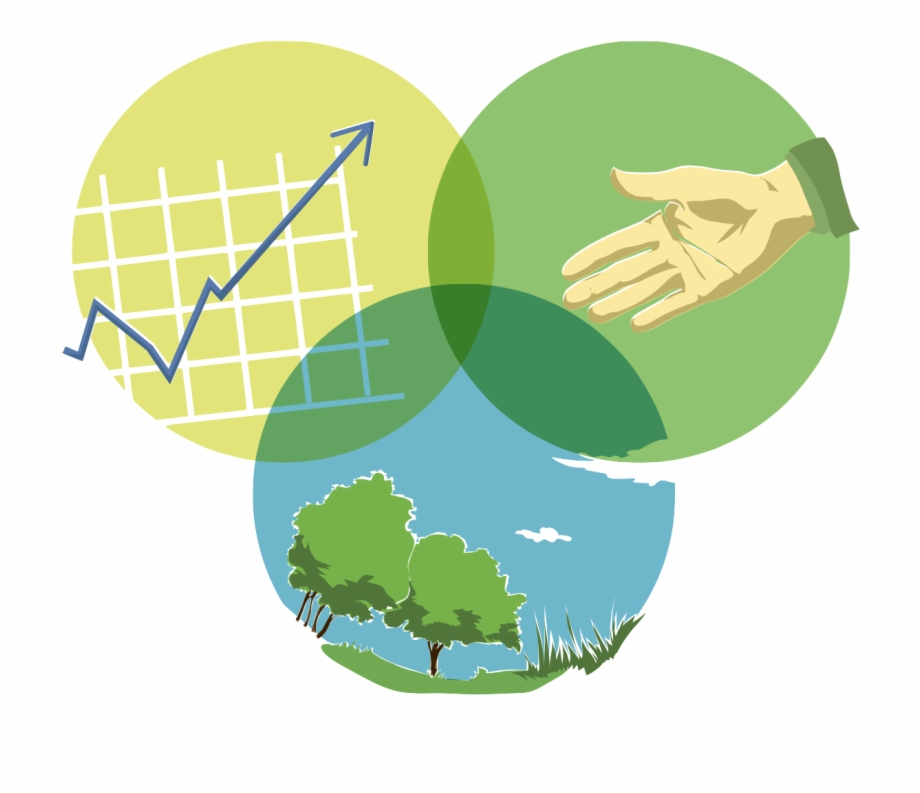 Questions?
Thanks for your attention!